Мастер-класс «Экологическая игрушка-травянчик»
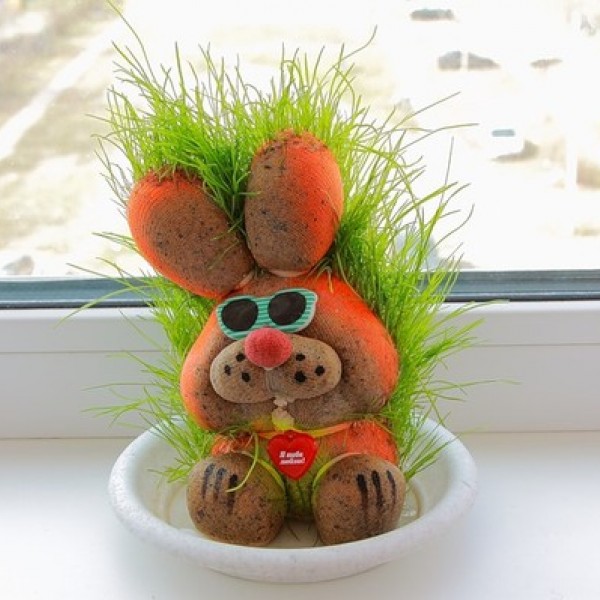 Подготовила 
воспитатель Чистякова О.В.
Цель мастер-класса
Обучение приемам изготовления оригинальной игрушки «Травянчик».
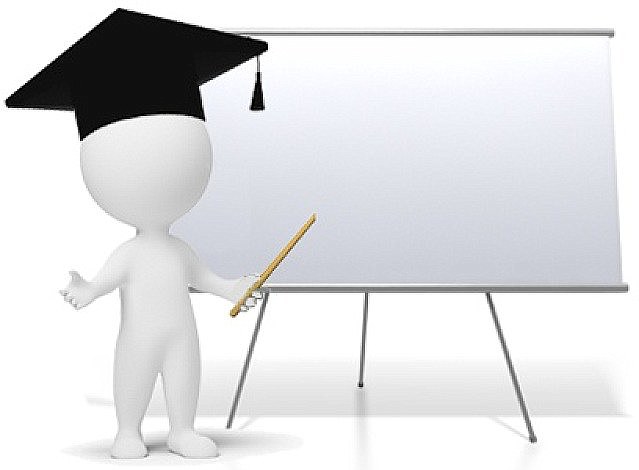 Задачи
познакомить с процессом изготовления эко-игрушки; 
развивать творчество и фантазию;
повышение профессионального
    мастерства педагогов.
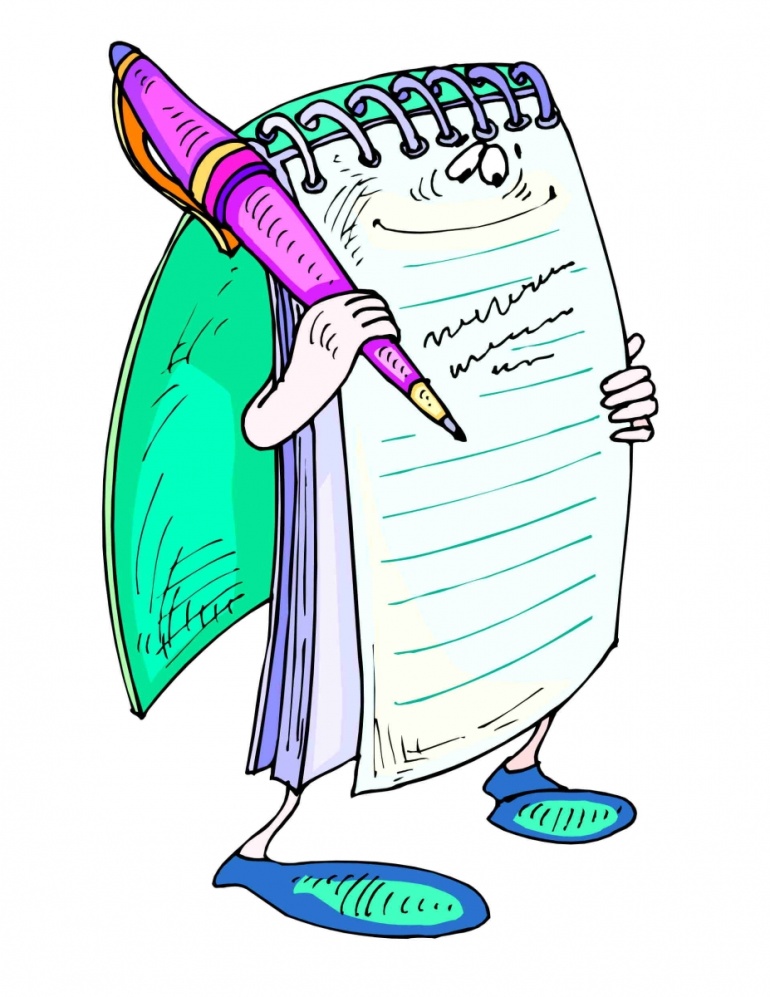 Назначение
Экологическая игрушка может быть оригинальным и удивительным подарком детям и взрослым, они с удовольствием будут ухаживать за ней и наблюдать, как растет прическа у «травянчика».
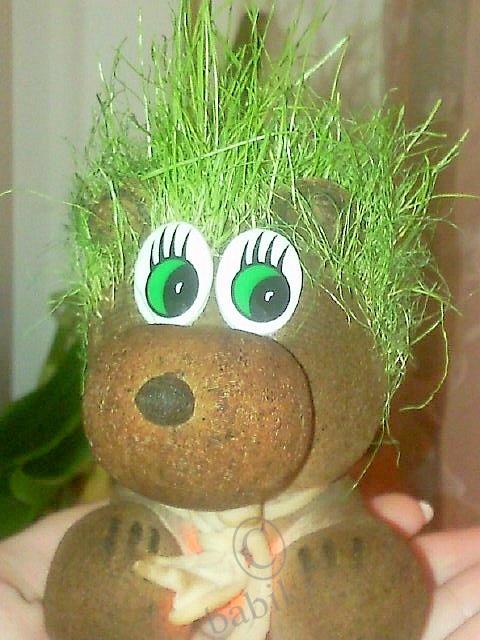 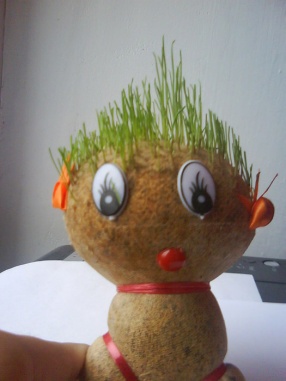 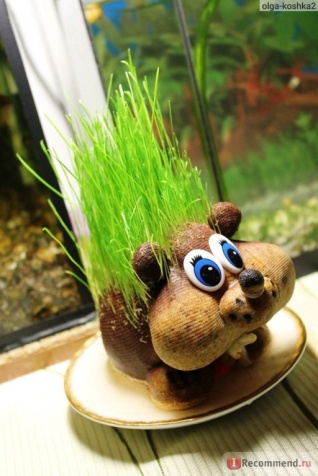 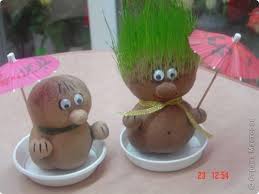 Материалы для изготовления
опилки, грунт;
семена злаков (ячмень, пшеница) или семена газонной травы;
капроновые чулки, колготки;
ножницы;
клей;
кусочки самоклейки, пуговицы – для декора.
Шаги изготовления
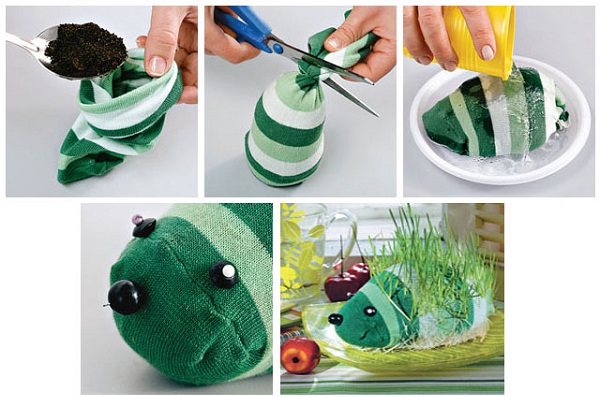 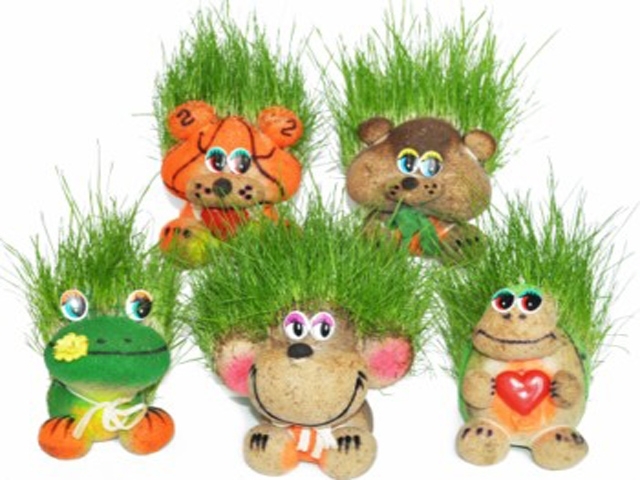 СПАСИБО ЗА ВНИМАНИЕ!
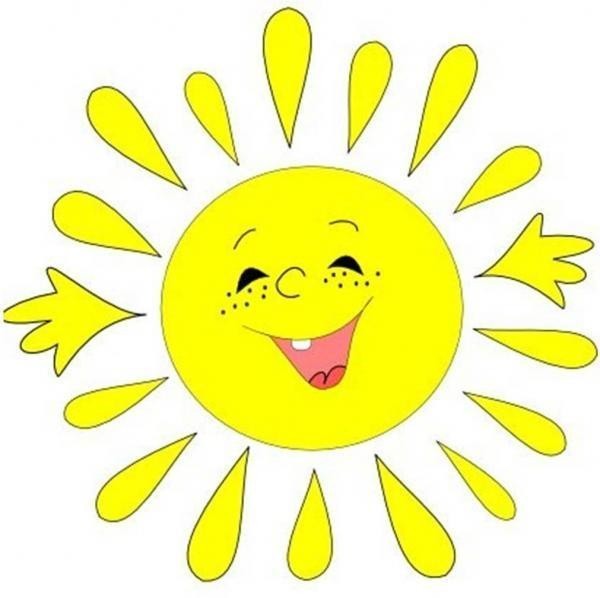